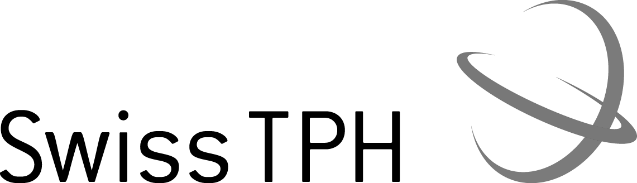 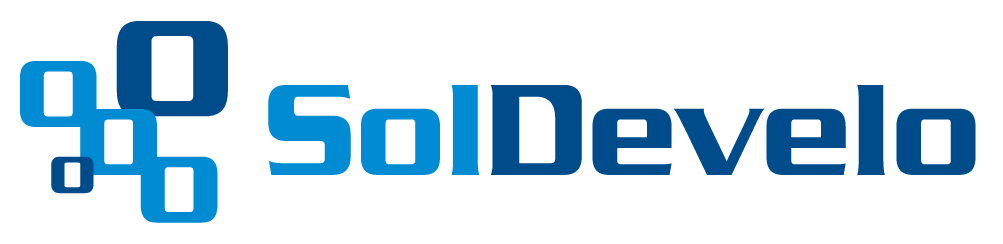 Maintenance and Support
February 6, 2022 
Activity Report
2
January 2023 activities
Support:
OSD-250 - Paid Modules – Waiting for customer
OSD-251 - About Installing in m1 mac – Waiting for customer
OSD-252 - create shadow admin account for release/demo instances – In progress
OSD-253 - municipality and village visibility when enrolling and deletion of some user – Waiting for customer
OSD-254 - Medical items and services price lists - need for item search – Pending prioritization 
OSD-255 - Submission of claims - view of accepted and rejected claims – Pending prioritization 
OSD-256 - psycopg2.errors.UndefinedTable – In progress
Legend: Service request – Feature request - Bug
3
January 2023 activities
Maintenance/Development:
Bug fixes* 
PR reviews
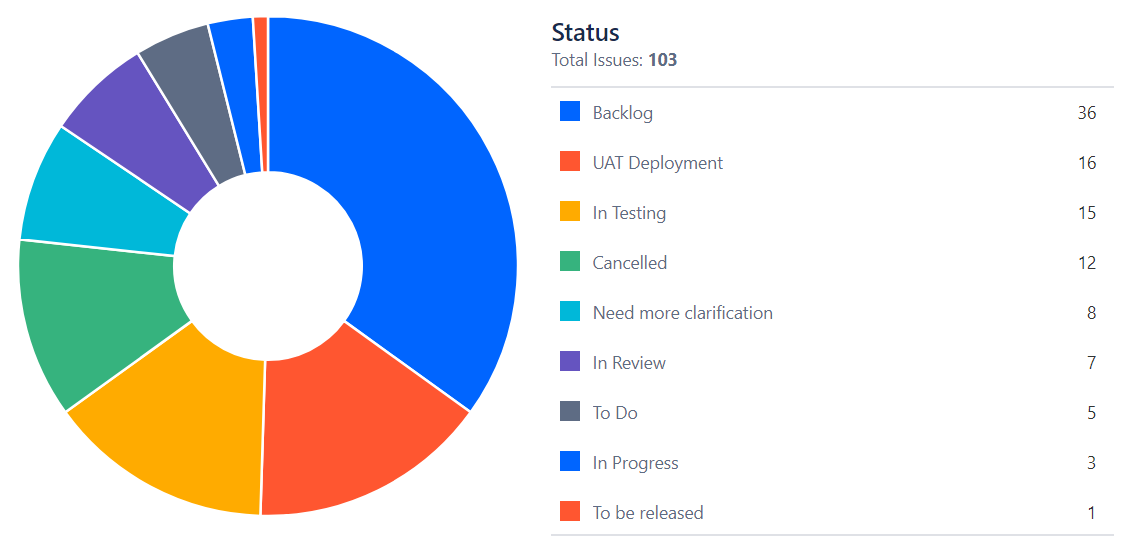 * Funded by Tanzania’s implementation
4
Time budget available
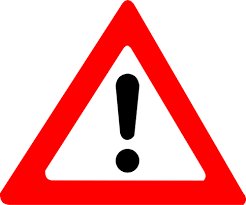 No budget left for SolDevelo
5
Future activities
Maintenance and development: 
Documentation and video tutorials 
Generate large data set and train demo AI Model 
Bug fixes & PR 

Release management
April 2023 release
6
April 2023 Release
Maintenance and Support
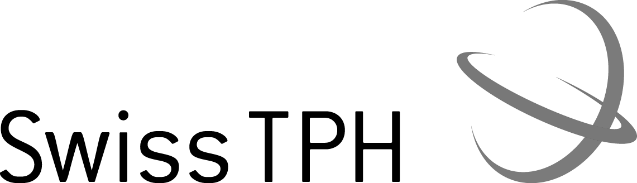 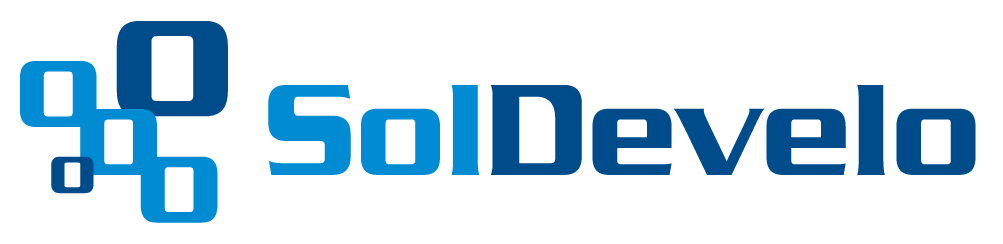